Association of State and Territorial Dental Directors(ASTDD) Orientation to Selected National Organizations
February 2020

Funding provided in part by CDC Cooperative Agreement 5 NU58DP006573-02-00Views expressed do not reflect the official policies of DHHS, nor does the mention of trade names or organizations imply endorsement by the US Government.
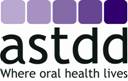 Objectives
1. Provide an overview of some of the national organizations ASTDD partners with to achieve national oral health goals (slides are clustered into similar categories). 
Public health and private non-profits with either an oral health or broader focus
Professional associations with a dental or public health focus
Centers with a topical focus

2. Provide information on resources these national organizations offer to state oral health programs (SOHP)
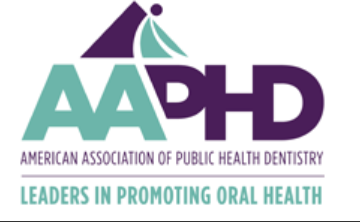 AAPHD Publishes the Journal of Public Health Dentistry and a newsletter.
Co-sponsors the National Oral Health Conference; members serve on ASTDD Committees and vice versa. 
Hosts chartered student chapters for dental and dental hygiene students. 
Sponsors the American Board of Dental Public Health.
The Foundation arm provides scholarships and awards and a small grants program.
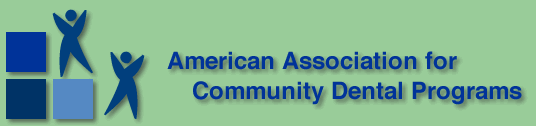 AACDP supports the efforts of those with an interest in serving the oral health needs of vulnerable populations.
Members include agencies and staff of local and county health departments, non-profits and other community-based organizations with interest in oral health and access to care issues.
They hold an annual symposium at the NOHC.
Resources:
A Model Framework for Community Oral Health Programs 
Seal America: The Prevention Invention.  
A Guide for Developing and Enhancing Community Oral Health Programs
National Network for Oral Health Access
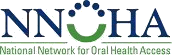 NNOHA’s membership represents the full diversity of safety-net oral health providers and has become a leader in strengthening and supporting the oral health safety-net.
SOHP can review their Oral Health Clinical Competencies, Operations Manual, Promising practices, and other resources for clinics on their website.
They hold an annual Primary Oral Care conference.
[Speaker Notes: .]
American Network of Oral Health Coalitions
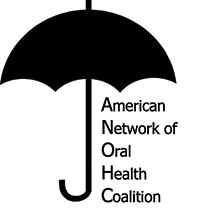 ANOHC members are statewide oral health coalitions that promote lifelong oral health by shaping policy, promoting prevention and educating the public. Currently there are 39 member coalitions.
ANOHC provides its members a listserv, webinars, a State oral health coalition comparison tool and an annual meeting in conjunction with the NOHC. 
Oral health coalitions are crucial partners and advocates for SOHP.
Medicaid/Medicare/CHIP Services Dental Association
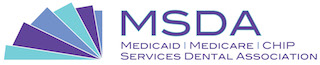 MSDA strives to develop and promote evidence-based Medicaid/Children's Health Insurance Program oral health best practices and policies through innovative collaboration with a broad spectrum of stakeholders.
MSDA includes a Center for Quality, Policy and Financing and hosts webinars and an annual symposium, along with disseminating other resources.
ASTDD worked with MSDA to foster stronger collaborations between SOHP and state Medicaid/CHIP programs and to advocate for more comprehensive dental benefits.
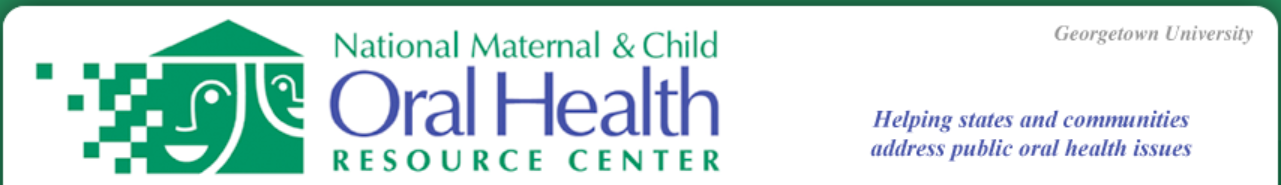 OHRC supports health professionals, program administrators, educators, policymakers, and others with the goal of improving oral health services for pregnant women, infants, children, adolescents, and children with special health care needs and their families. The resource center collaborates with federal, state, and local agencies; national and state organizations and associations; and foundations, specifically: 
Collecting standards, guidelines, curricula, teaching guides, manuals, policies, and reports, and sharing information about their availability.
Maintaining an online database of projects funded by HRSA MCHB
Responding to information requests on topics
Developing and disseminating materials such as fact sheets, tip sheets, briefs, resource bulletins, resource guides, manuals, conference proceedings, and curricula in print and electronic formats.
ASTDD works with the OHRC on a regular basis to review resources and develop joint resources as well as serve as a subcontractor on numerous grants related to MCH and Head Start. SOHPs find the OHRC a tremendous resource.
Center for Health Care Strategies, Inc
Center for Health Care Strategies, Inc.
CHCS is a health policy resource center dedicated to improving health care access, quality, and cost-effectiveness for low‐income populations. 
It works with state and federal agencies, health and dental plans, providers, and consumer groups to develop innovative programs that better serve beneficiaries of publicly financed care, especially those with complex, high‐cost needs.
CHCS has produced several oral health resources and blogs posted on their website.
CareQuest Institute Oral Health
The CareQuest Institute for Oral Health is a nonprofit committed to building a future where every person can reach their full potential through optimal health.
As CareQuest Institute, they are pulling forward and expanding upon the strengths of the DentaQuest Foundation, DentaQuest Institute, and the nonprofit programs of the DentaQuest Partnership for Oral Health Advancement. 
SOHP will find their white papers and reports, articles, posters and blogs useful.
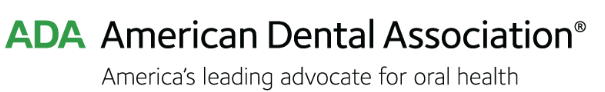 ADA is the world’s largest and oldest national dental association with about 163,000 members committed to the public’s oral health, ethics, science and professional advancement and access to care for all Americans.
Through their Health Policy Institute, Center for Evidence-based Dentistry, Dental Standards Committees and Dental Quality Alliance, they produce many reports, webinars, guidelines and other resources.
ASTDD collaborates with ADA on community water fluoridation efforts and annual awards as well as other joint projects or advocacy efforts.
Most SOHP work closely with and collaborate with state and local dental societies.
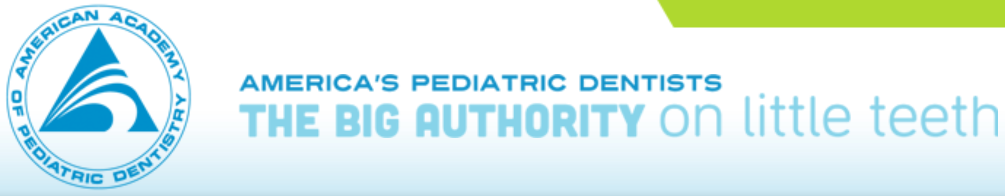 AAPD represents the specialty of pediatric dentistry with more than 10,500 members and 5 districts and at least 22 state components.
AAPD promotes evidence-based policies and clinical guidelines; educates and informs policymakers, parents, guardians and other health care professionals; fosters research; provides professional education for pediatric and general dentists who treat children; they also provide educational materials for parents.
SOHPs can collaborate with the state components and use their consumer materials, speakers bureau and their professional policy statements and guidelines.
They publish two journals, Pediatric Dentistry and the Journal of Dentistry for Children.
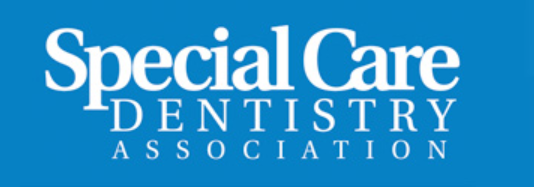 The Special Care Dentistry Association serves as a resource to all oral health care professionals who serve or are interested in serving patients with special needs.
SCDA comprises 3 councils: Council of Dentistry for People with Disabilities, Council of Geriatric Dentistry and Council of Hospital Dentistry.
They also have dental and dental hygiene fellowships and student chapters.
They produce many types of resources, clinical guidelines and policies, online courses, as well as hold an annual meeting.
Members serve on ASTDD committees and present at the NOHC. SOHP can use their resources to assure you are addressing the needs of people with special needs.
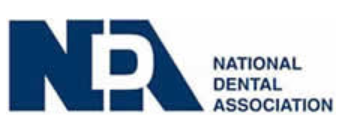 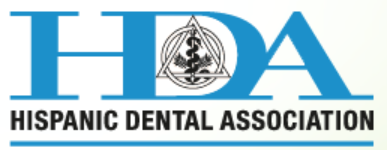 The Hispanic Dental Association is comprised of oral health professionals and students dedicated to promoting and improving the oral health of the Hispanic community and providing advocacy for Hispanic oral health professionals across the US; there are 15 city/regional chapters and 38 dental student chapters.
The National Dental Association is comprised of forty-eight state and local chapters throughout the U.S. and Caribbean representing more 6,000 Black dentists, and 30 million Black Americans; it is expanding to include oral health care professionals in Africa, Canada, Saudi Arabia, South America, and Latin America. It also is the parent organization for other groups representing dental hygienists, assistants and students.
Both groups hold annual national meetings and publish many resources.
SOHPs can collaborate with professional or student chapters and with their community outreach and educational activities and encourage advocacy through coalitions.
American Dental            Hygienists’ Association
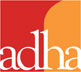 ADHA supports more than185,000 registered dental hygienist members’ goals by helping to ensure access to quality oral health care; promoting dental hygiene education, licensure, practice and research; and representing legislative interests at the local, state and federal levels it also supports student chapters and awards.
ASTDD collaborates with ADHA on policy issues, attendance and presentations at our annual sessions, dissemination of information, and co-management of state dental hygienist Head Start liaisons.
SOHP can collaborate with state and local societies, especially for community oral health activities and programs and use their many resources.
l
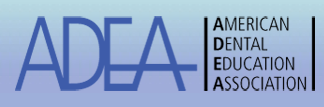 ADEA is the leading national organization and voice for dental education.
Members include all 76 U.S. and Canadian dental schools, more than 1,000 allied and advanced dental education programs, 60 corporations and more than 20,000 individuals.
ADEA's activities encompass a wide range of research, advocacy, faculty development, meetings and communications such as the Journal of Dental Education, as well as dental school admissions services.
ASTDD collaborates on policy issues and surveys and some members attend each other’s national conferences.
SOHPs can use their career building and policy development tools and interface with state/local dental and dental hygiene professional education programs.
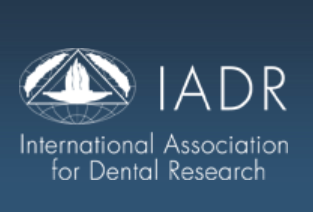 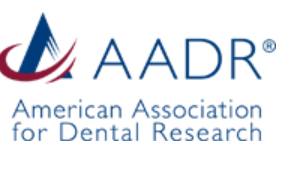 IADR drives dental, oral and craniofacial research for health and well-being worldwide.
IADR is organized into five Regions with multiple countries under each region. AADR is part of the North American Region.  IADR has more than 10,000 individual members worldwide,
SOHPs can access IADR policy statements directly and partner with educational institutions or join the organization to gain access to other excellent research publications and attend the annual conference.
ASTDD collaborates with IADR/AADR to disseminate information on new research relevant to dental public health issues and programs as well as increasing skills in reading and reviewing the scientific literature.
Organization for Safety, Asepsis and Prevention
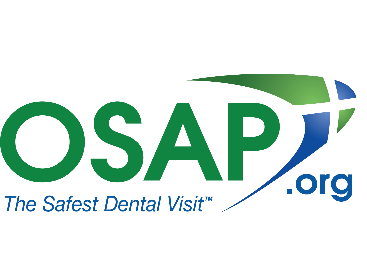 OSAP is a diverse membership association spanning public health, academia, consulting, clinical practice and the dental trade. 
OSAP focuses on strategies to improve compliance with safe practices and on building a strong network of recognized infection control experts. OSAP provides online resources, publications, checklists, toolkits and educational seminars, including guidance on mobile and portable dental system safety and infection prevention as well as a public health website page.
ASTDD collaborates with OSAP on joint projects and resources. SOHPs can benefit from their many resources and attend their annual boot camp and conference.
[Speaker Notes: .]
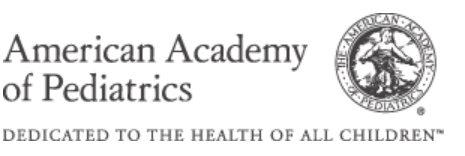 AAP membership: 67,000 primary care pediatricians, pediatric medical sub-specialists and pediatric surgical specialists in 59 US chapters and 7 in Canada.
 AAP has a Section on Oral Health as well as Chapter Oral Health Advocates who are pediatricians and pediatric dentists trained by AAP to educate others on preventive oral health in the pediatrician's office, fluoride varnish application, and the importance of a dental home by age 1.​
AAP has a cooperative agreement from the ACYF Office of Head Start for the National Center on Early Childhood Health and Wellness, with Georgetown Univ as a contractor and ASTDD as a sub-contactor and lead on the dental hygienist liaison project.
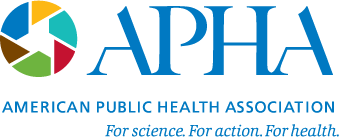 APHA is a broad-based member community with the ability to influence federal policy to improve the public’s health and achieve equity in health status.
APHA has more than 25,000 public health professionals as members, 32 primary sections including Oral Health, and 53 state and regional public health association affiliates.
SOHPs can benefit from their multidisciplinary membership, online policy statements, the Journal of Public Health, annual meetings, and collaboration with state affiliates. 
Many state dental directors have received their John W. Knutson Distinguished Service Award in Dental Public Health.
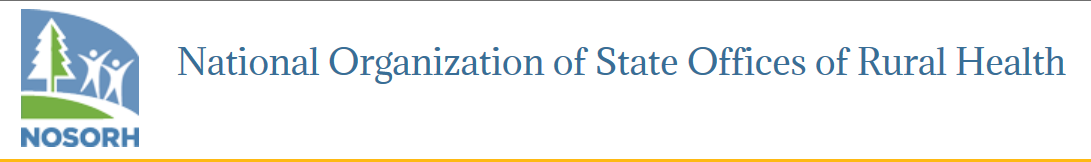 NOSORH was established to help State Offices of Rural Health (SORH) in their efforts to improve access to, and enhance the quality of, health care for America's 61 million rural citizens. 
NOSORH supports the development of state and community rural health leaders; create and facilitate state, regional and national partnerships that foster information sharing and spur rural health-related programs/activities; and enhance access to quality healthcare services in rural communities.
All 50 states have a State Office of Rural Health that can be a resource for SOHPs. Most are organized within the state health departments, but some are located in universities or not-for-profit organizations.
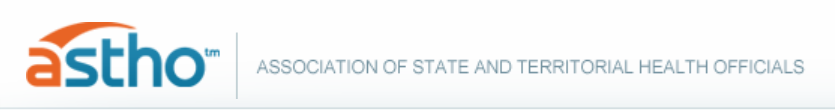 ASTHO is the national organization representing public health agencies in the U.S., the U.S. Territories, and DC, representing over 100,000 public health professionals these agencies employ. 
Voting membership includes the chief health officials of these agencies; a non-voting membership category is for previous state/territorial health officials. 
ASTHO helps state/territorial health agencies develop and implement programs and policies in public health priority areas. Staff works with members to formulate and present public health posi­tions and recommendations to Congress, the Administration, and other national organizations. 
SOHP can use many ASTHO resources including Profiles of State and Territorial Public Health. ASTDD partners with ASTHO on many joint projects and serves on committees. ASTDD is one of 21 ASTHO affiliates.
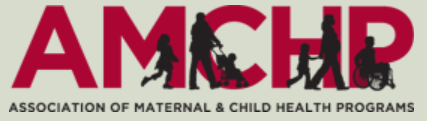 AMCHP is a national resource, partner and advocate for state public health leaders and others working to improve the health of women, children, youth and families, including those with special health care needs.
It is an ASTHO Affiliate and its members include state government directors of maternal and child health programs, directors of programs for children with special health care needs, and other public health leaders who work with and support state maternal and child health programs including academic, advocacy and community-based family health professionals, as well as families themselves.
ASTDD collaborates with AMCHP on joint projects, publications, best practices and advocacy.
SOHPs should be working closely with their MCH counterparts in state and local health agencies.
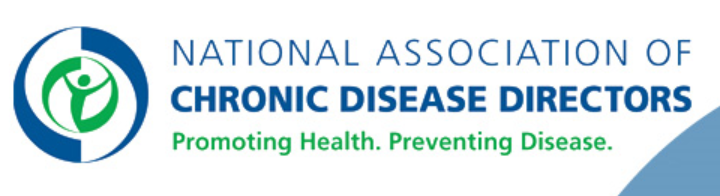 NACDD’s core membership is the 58 State and Territorial Health Department Chronic Disease Directors and their staff, and it is an ASTHO Affiliate.
In addition, NACDD unites 7,000 chronic disease professionals across the U.S. working in state, tribal, and territorial health departments, nonprofits, academia, and private industry to promote health and to reduce the burden of chronic disease.
NACDD offers many resources such as online courses, assessment tools, TA, advocacy, PH crisis support.
ASTDD collaborates with NACDD on joint projects and resources about chronic disease and strategies to address common risk factors  for oral diseases and chronic diseases. SOHP should collaborate with their chronic disease counterparts on a regular basis.
Council of State and             Territorial Epidemiologists
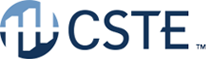 CSTE is an organization of member states and territories representing public health epidemiologists and an ASTHO affiliate. There is a chronic disease/MCH/oral health committee.
CSTE works to advance public health policy and increase epidemiologic capacity through provision of information, education, training, and developmental support of practicing epidemiologists, as well as expertise for program and surveillance efforts.
CSTE supports a fellowship program that provides service to the sponsoring agency, creates and trains a core group of public health workers, and strengthens capacity in applied epidemiology across public health institutions.
ASTDD has worked closely with CSTE on approval of NOHSS and other oral health indicators, creation of a new definition for a state oral health surveillance system, surveys of state epidemiology capacity, presentations at conferences and training materials and workshops for epidemiologists.
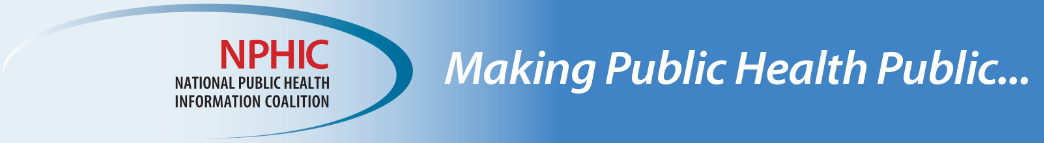 NPHIC is an independent organization and a network of public health communicators in the U.S. and U.S. territories committed to "making public health public" by sharing knowledge, expertise and resources to effectively communicate about the important health issues of the day. It also is an ASTHO affiliate representing the state health agency senior public health information officers.
NPHIC identifies methods to improve communications among members and communicates with and through the news media to promote greater understanding and awareness of public health issues.
ASTDD collaborates with NPHIC to share information and resources with SOHP, other ASTDD members and with public health information officers.
School Health Groups
The ASTDD School and Adolescent Oral Health committee interacts with several groups including:
National Association of School Nurses; they have an Oral Health Connections webpage
American School Health Association; check out the webinar Maximizing the Impact of Oral Health in Schools from March 2019
School-Based Health Alliance; see their school oral health resource library
CDC Healthy Schools
ASTDD also provided comments on updating the School Health Survey, provides messages for the NASN monthly newsletter, and presents at national meetings.
Older Adult Health Groups
The ASTDD Healthy Aging Committee interacts with:
Gerontological Society of America
Administration for Community Living, Administration on Aging
Advancing States
ASTDD collaborates with these groups to review model programs, policies and resource materials and provide education and increased awareness of oral health needs of older adults.

SOHPs can collaborate with the state their State Agencies/Units on Aging.
Contact Us
Association of State and Territorial Dental Directors
3858 Cashill Blvd.
Reno, NV 89509Telephone: 775.626.5008cwood@astdd.org